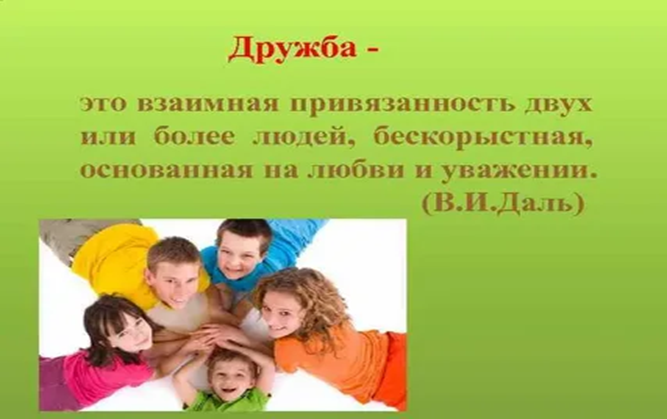 Подготовила:Коханная Ангелина ученица   9 «а» классаРуководитель: педагог-психолог Царева З.В.
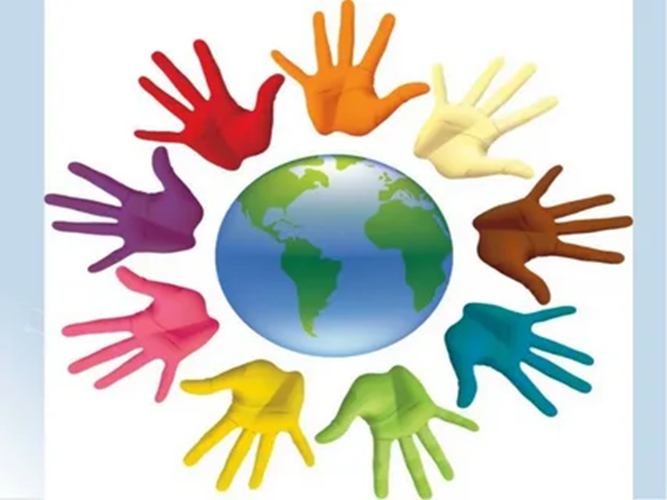 Интересы друзей
Дружба и оригинальность
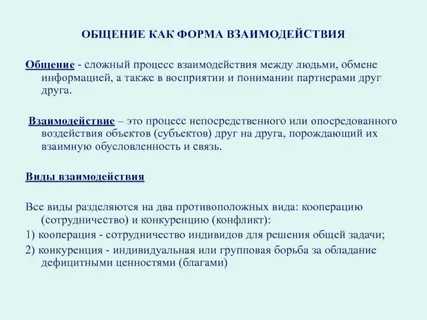 типология взаимодействий
Методика «Общение как взаимодействие»
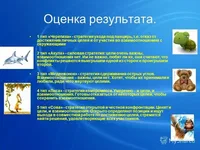 Литература: Психология и педагогика Москва 1996 Издательство Центр